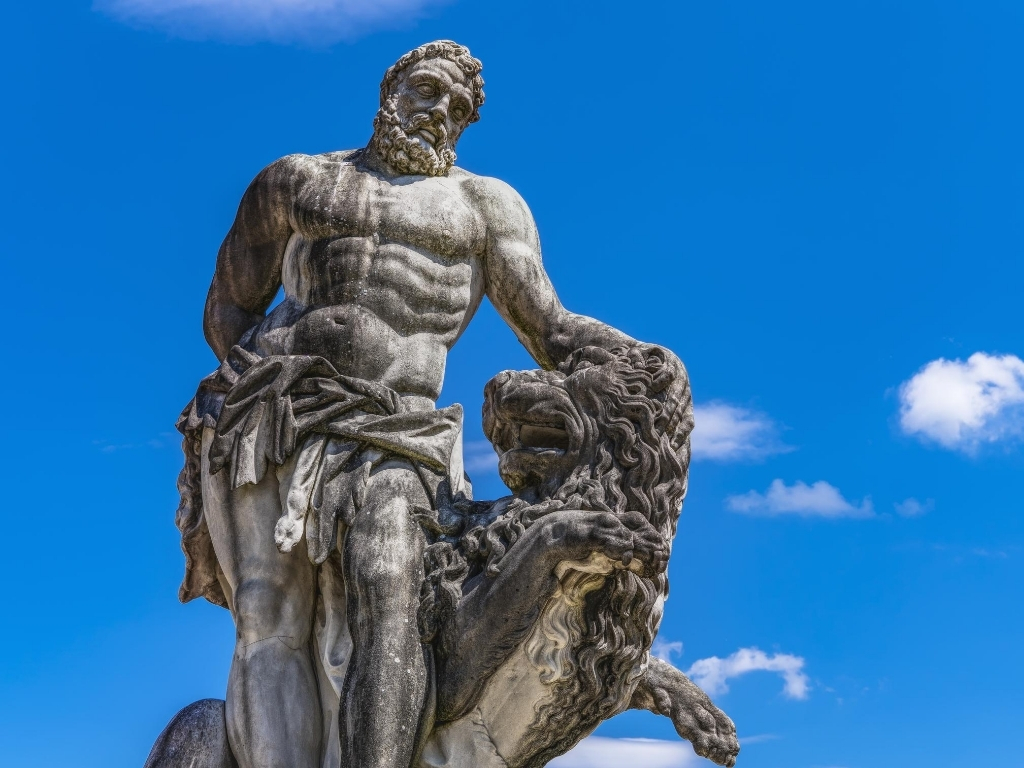 HERCULES
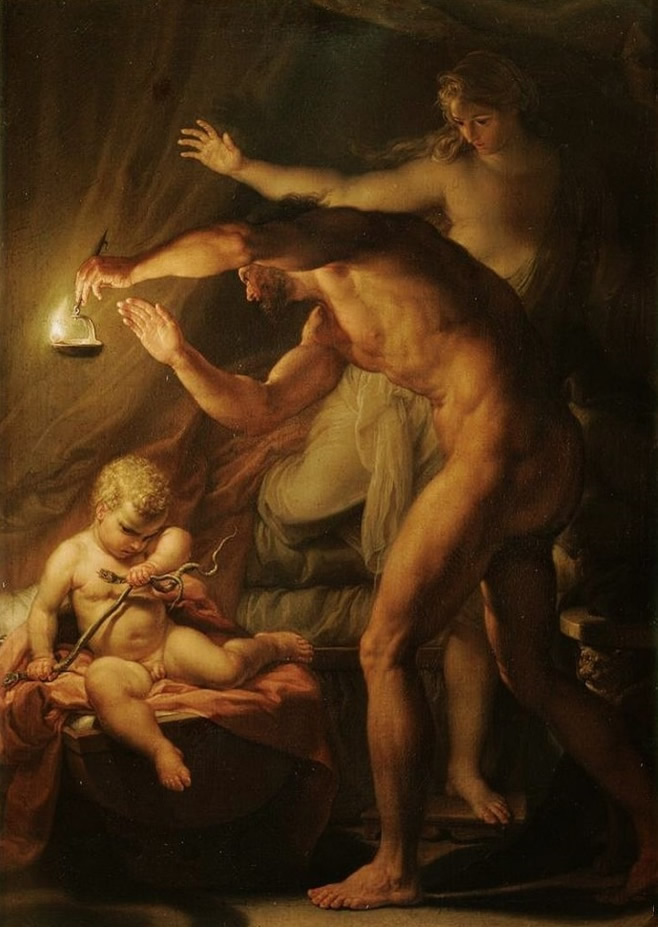 Tutors of Hercules
His father taught him to drive a chariot,
Autolykos to wrestle,
Eurytos to shoot with the bow,
Kastor to wield sword and javelin, 
Linos, a brother of Orpheus, to play the lyre
Worn Atlas felt the weight of Hercules,
Eurystheus no less angry at the sight-
His hate of Hercules had turned to spite
Against the hero’s heirs and near relations.
[…] The elderly Alcmena spoke to her:
[…] When I came near my time with Hercules-
It was the tenth moon and the boy was heavy,
So big I knew at once Jove was his father-
I thought he’d tear each muscle in my belly
And break my bones.
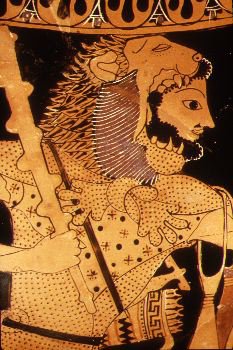 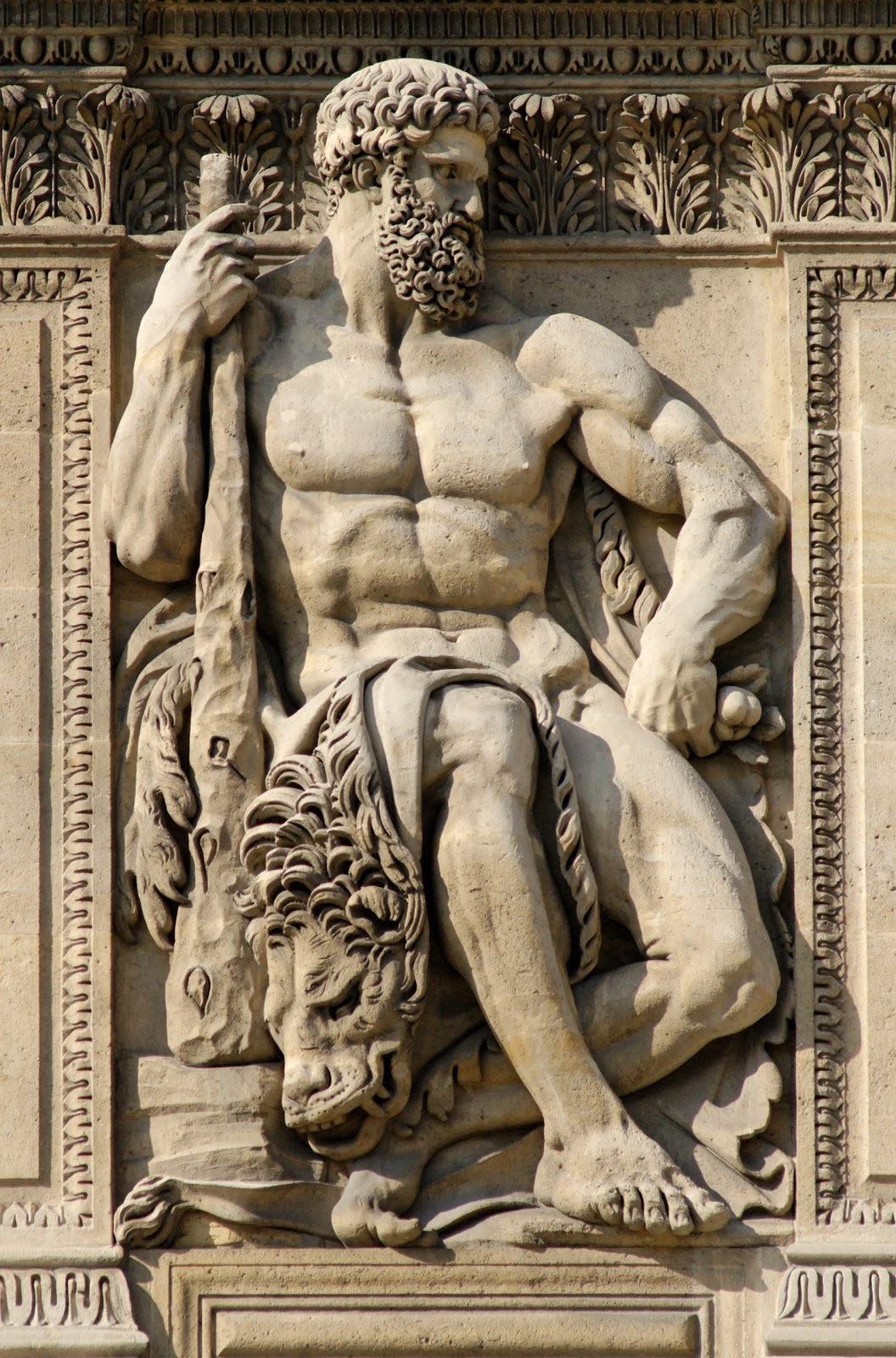 From the website Arkeolojik Haber
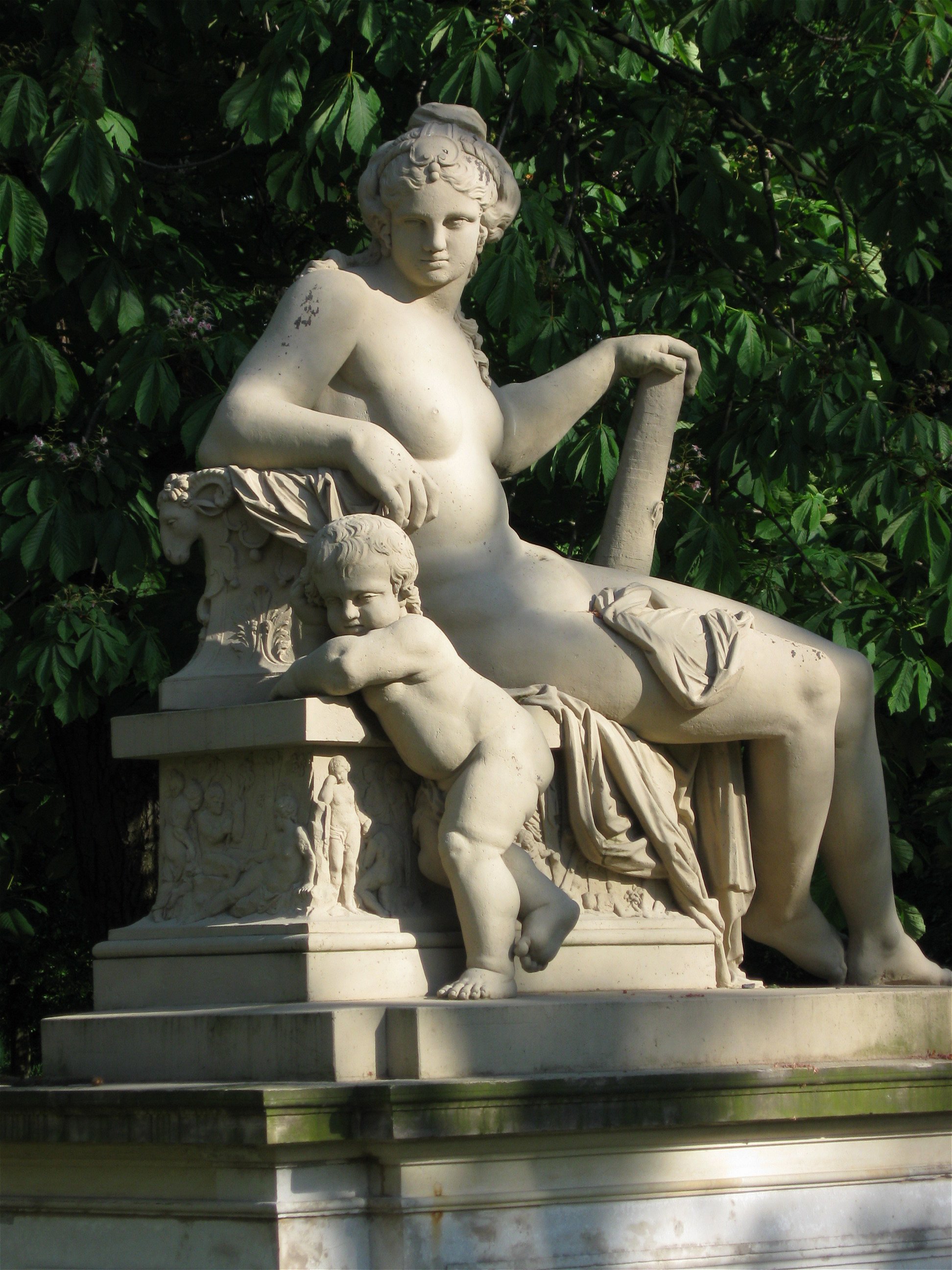 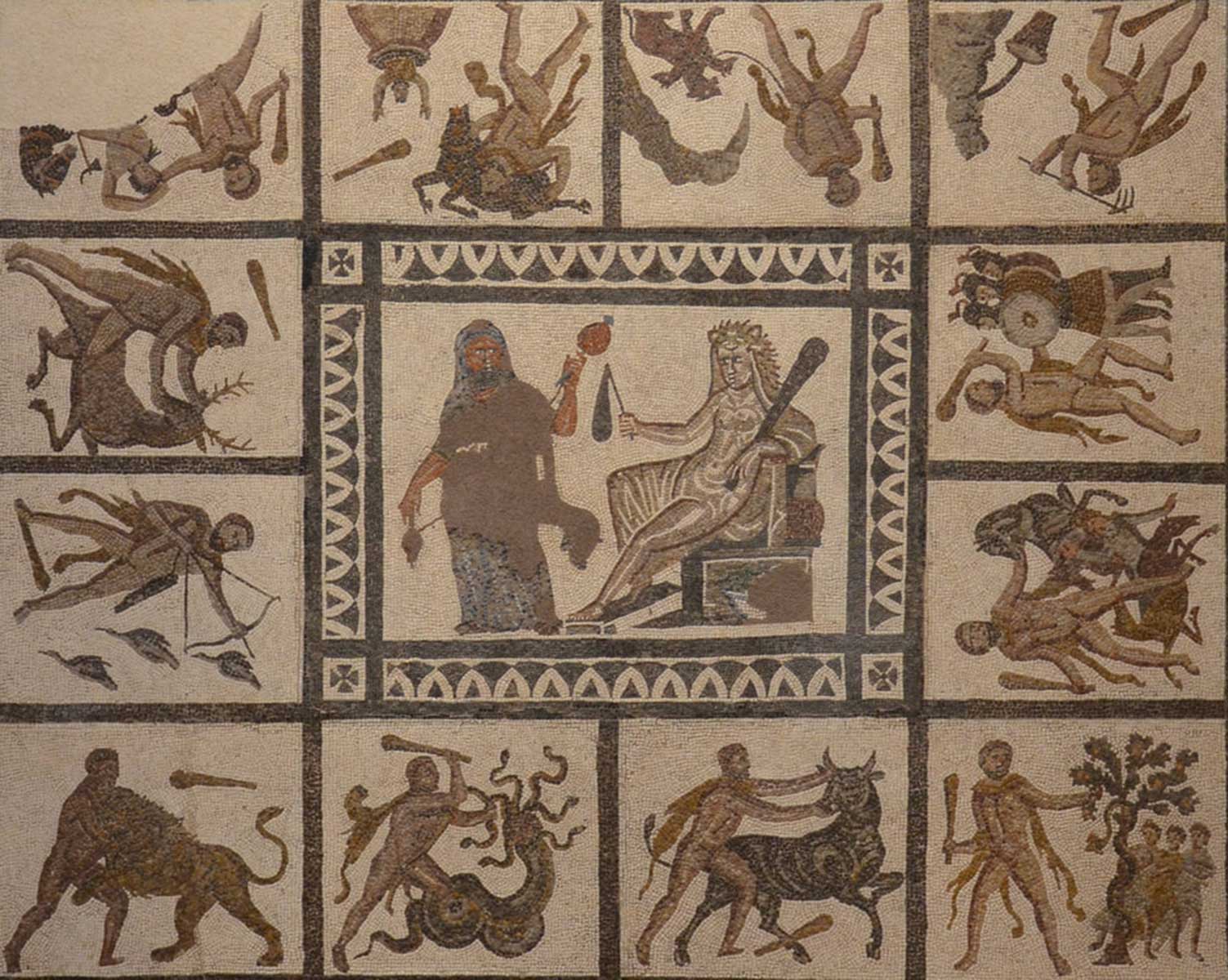 THE LABOURS OF HERCULES
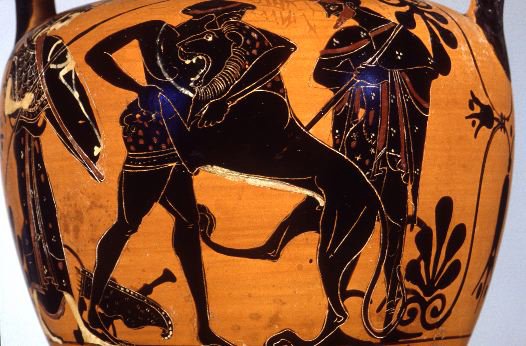 1.	The Nemean Lion:
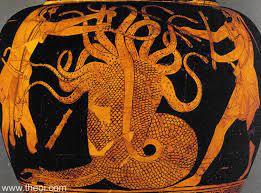 2.	The Lernaian Hydra
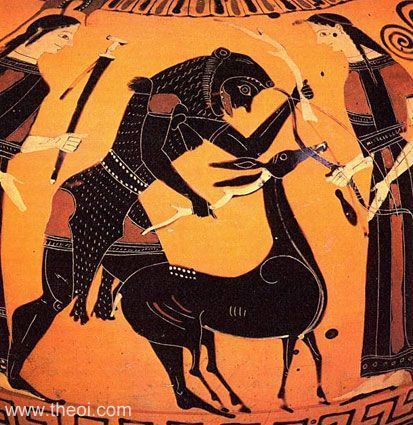 3.	The Cerynitian Hind:
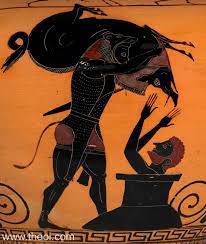 4.	The Erymanthian Boar:
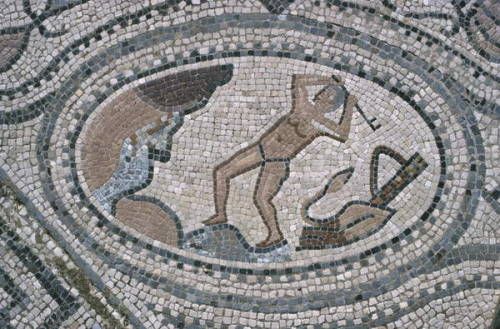 5.	The Augeian Stables
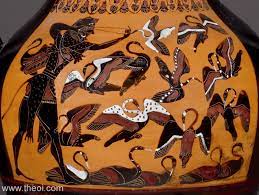 6.	The Stymphalian Birds:
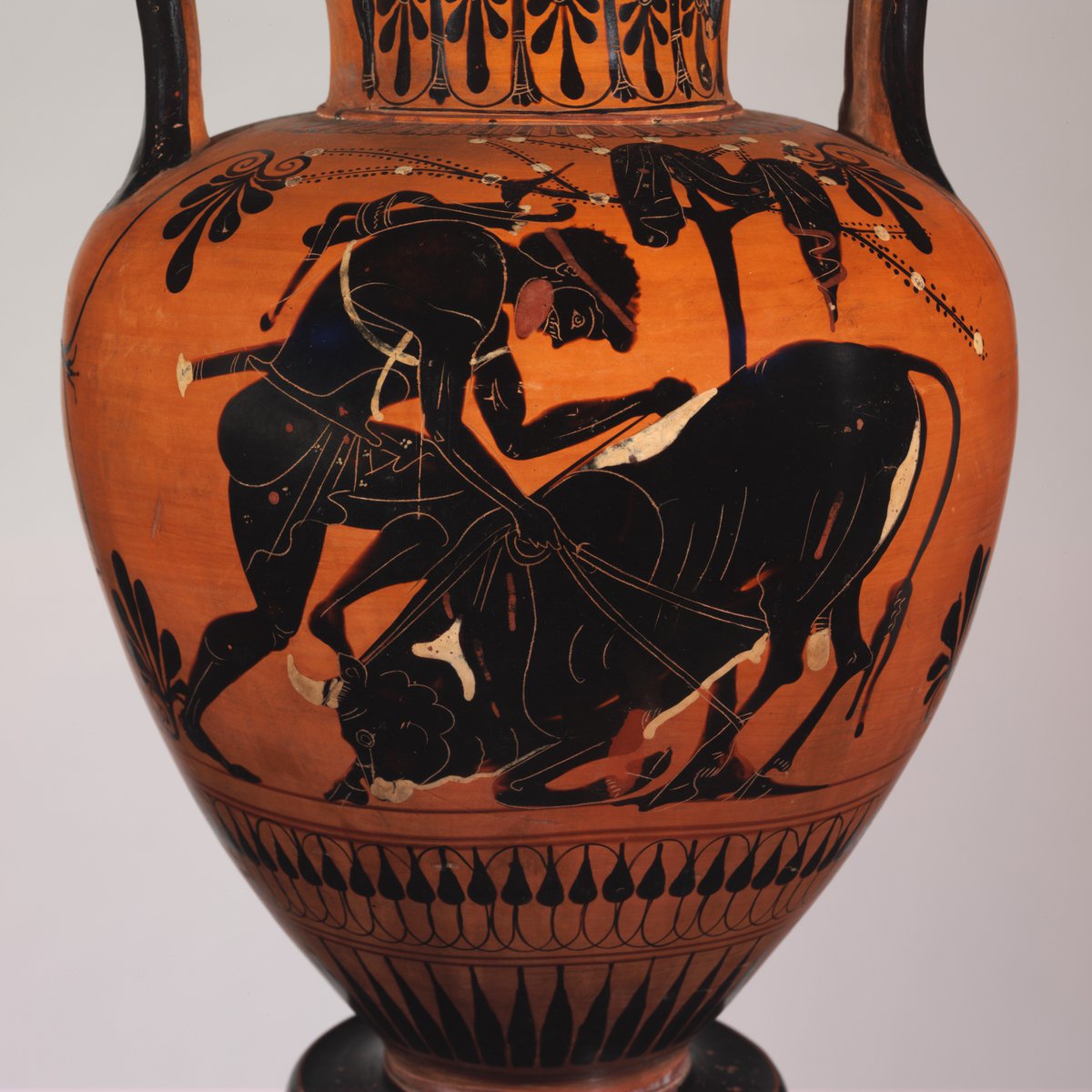 7.	The Cretan Bull
8.	The Horses of Diomedes
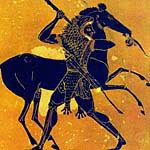 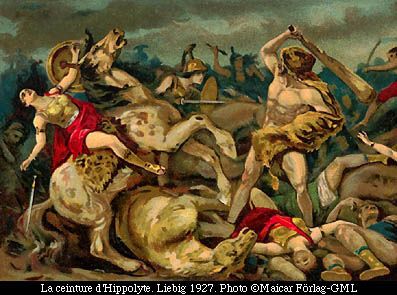 9.	The Belt of Hippolyte
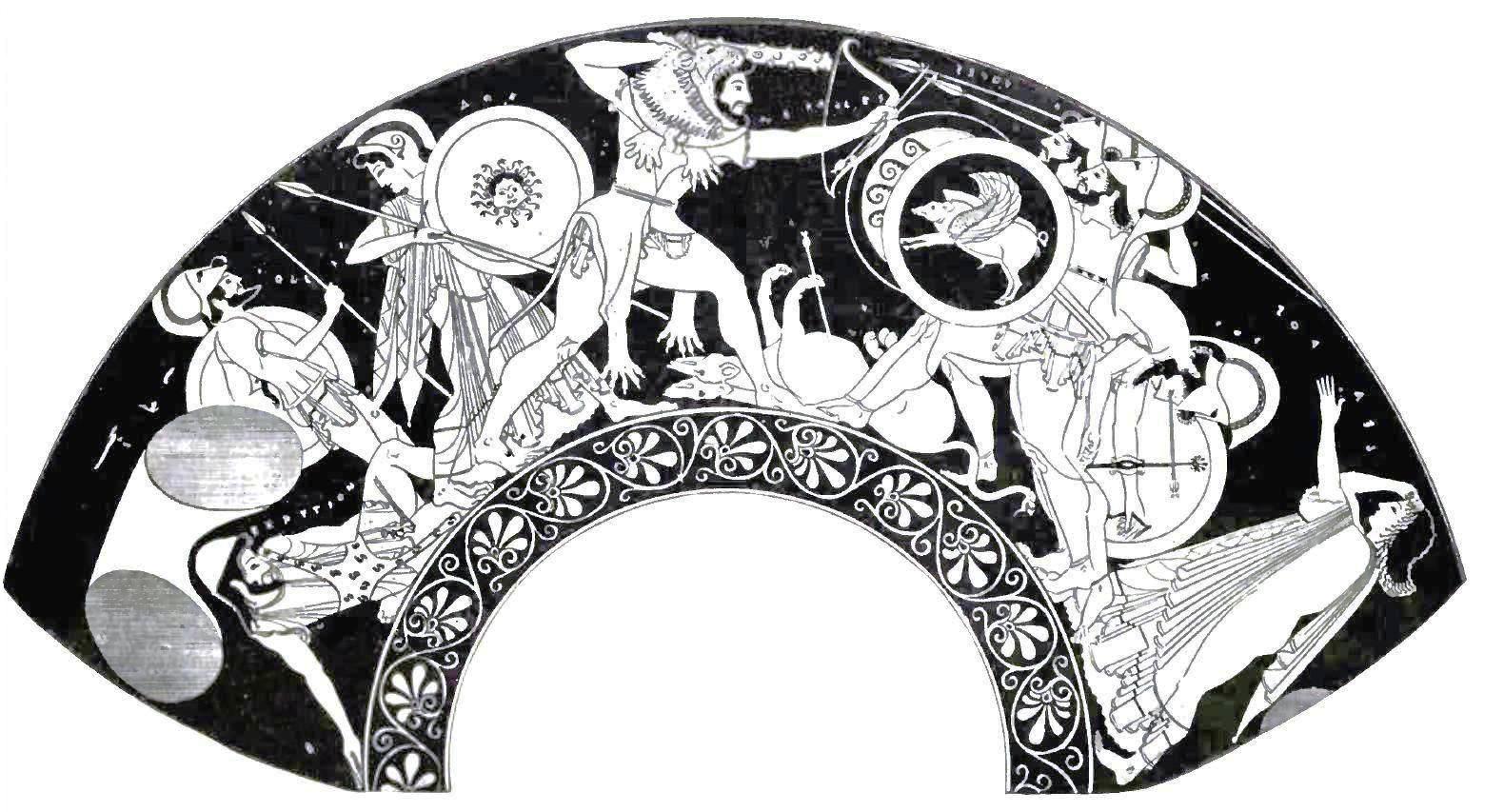 10.	The Cattle of Geryon:
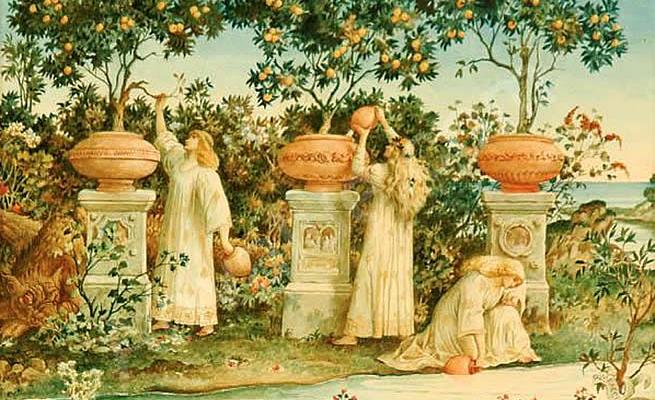 11.	The Apples of the Hesperides:
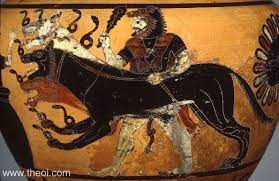 12.	The Fetching of Kerberos
Bibliography
Hamilton, Edith. Mythology: Timeless Tales of Gods and Heroes. Little, Brown and Co., 1942.
Hansen, William. Handbook of Classical Mythology. ABC-CLIO, 2004.
Hard, Robin. The Routledge Handbook of Greek Mythology. Routledge, 2004.
March, Jenny. The Penguin Books of Classical Myths. Penguin Books, 2009.
Morford, Mark, P. O., and Robert J. Lenardon. Classical Mythology. Longman, 1985.